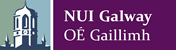 Quantifying the energetics of highly conserved water molecules in carbohydrate-binding proteins.
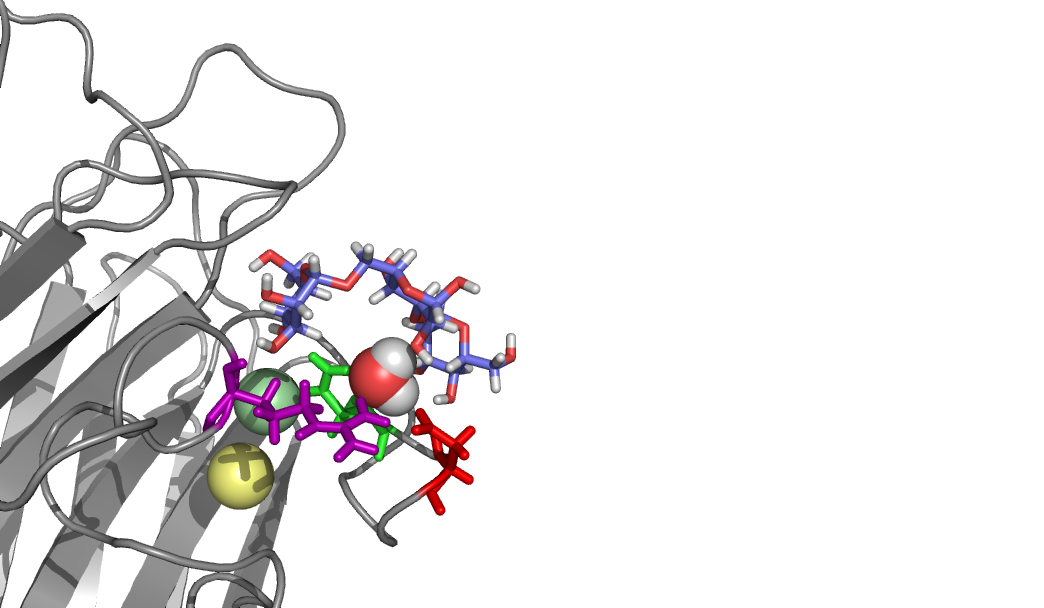 Elisa Fadda
Computational Glycoscience Lab, 
School of Chemistry, NUI Galway
elisa.fadda@nuigalway.ie
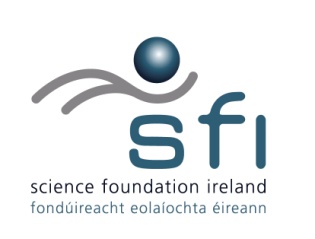 Design of Drugs and Chemicals that Influence Biology, IPAM, UCLA, Apr 4th- 8th 2011
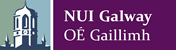 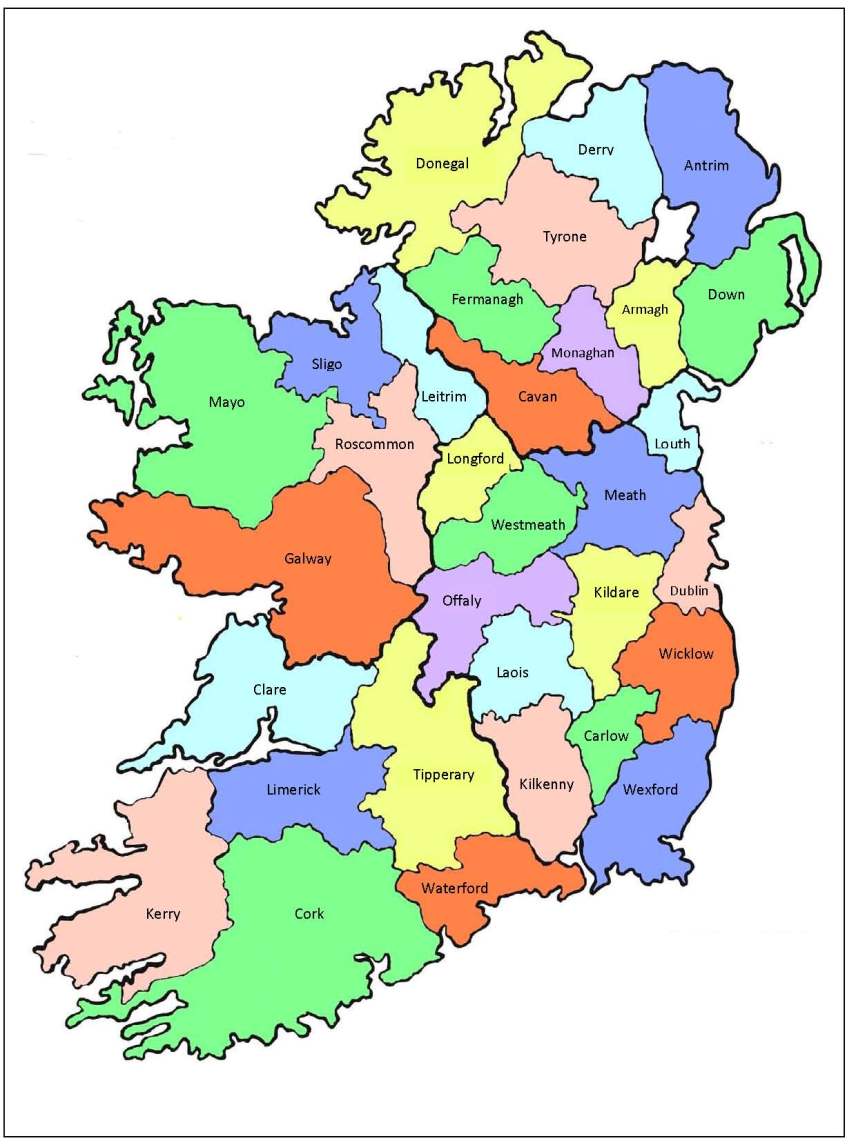 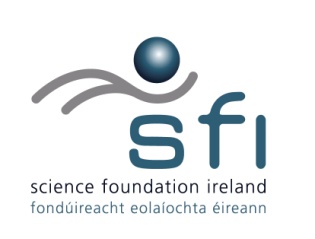 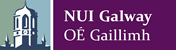 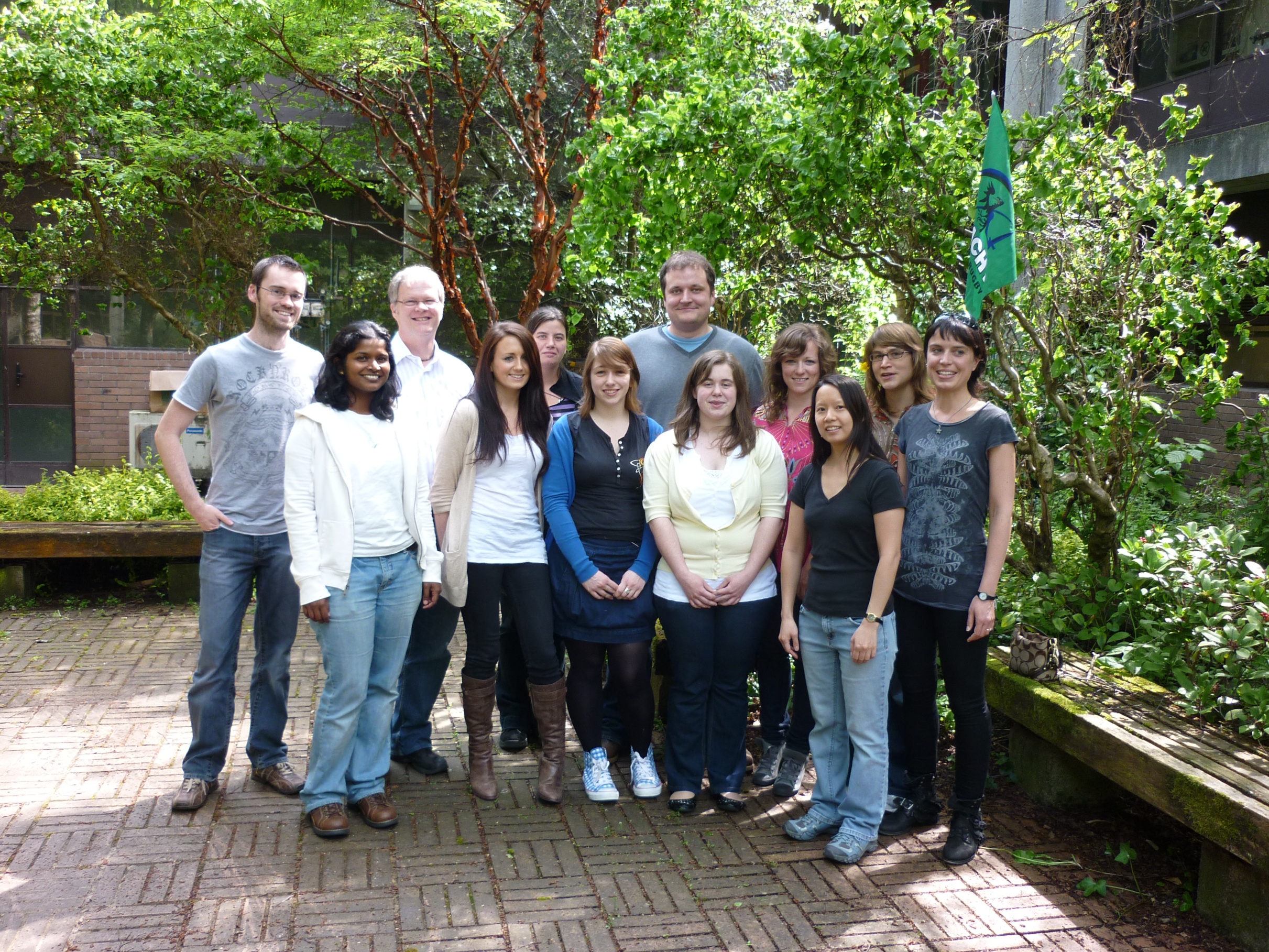 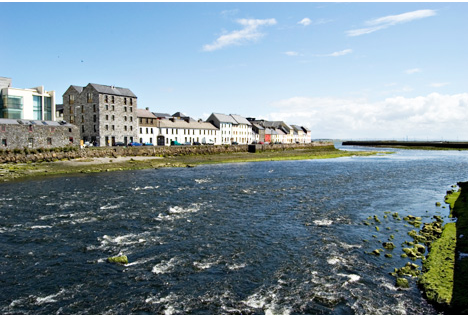 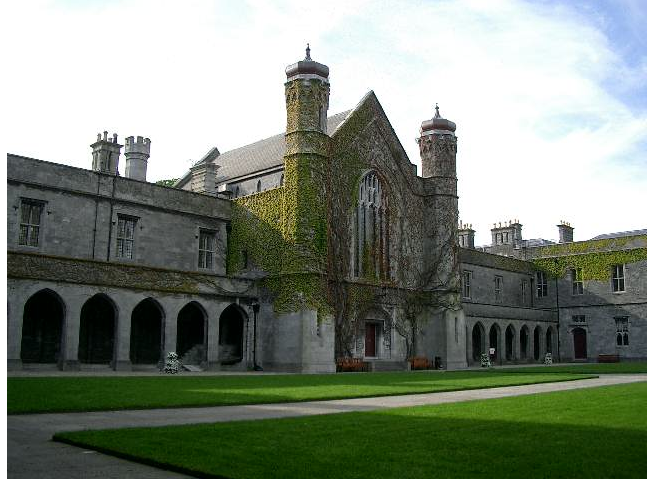 Summer 2010
Woods Glycoscience Lab @ NUI Galway
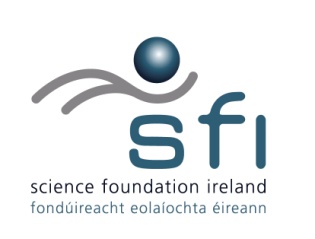 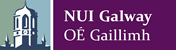 “In house” Approach to Glycoscience @ NUIG
Enzyme Re-engineering 
Inhibitors (Glycomimetics) Design
Biological Assays
Computational Predictions
Virtual Glycan Array Screening
CFG Screening
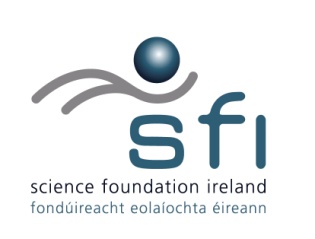 Computational Glycoscience @ NUIG
Carbohydrate-binding protein engineering
 Protein-carbohydrate interaction and dynamics
 Glycomimetics
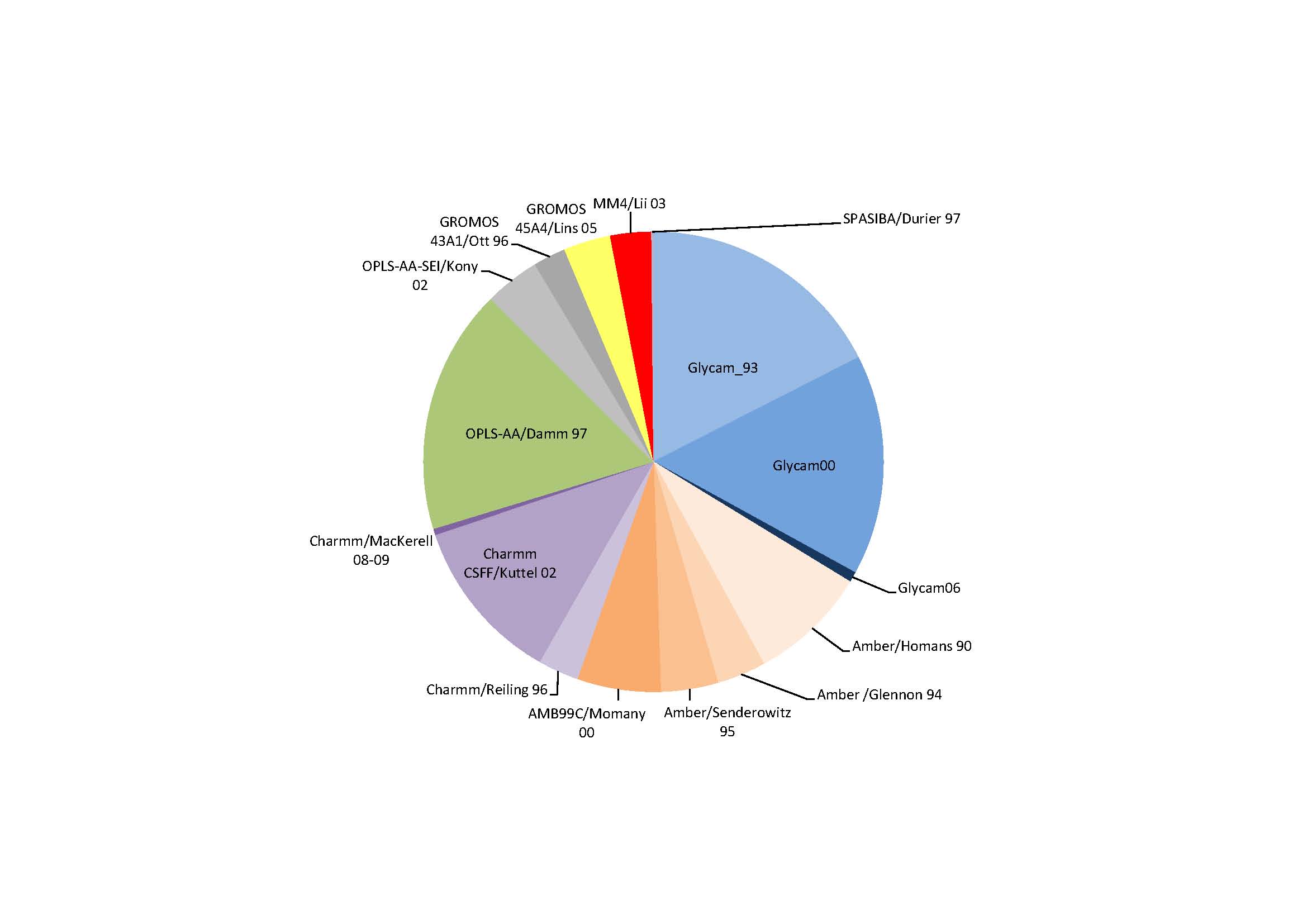 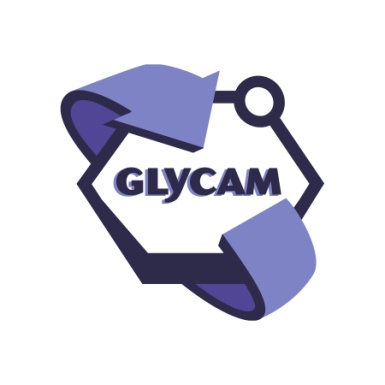 http://glycam.ccrc.uga.edu/
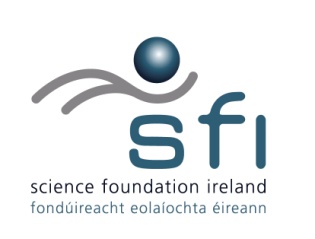 Fadda E. and Woods R.J., Drug. Disc. Today (2010), 15, 596-609
Common Classes of Animal Glycans
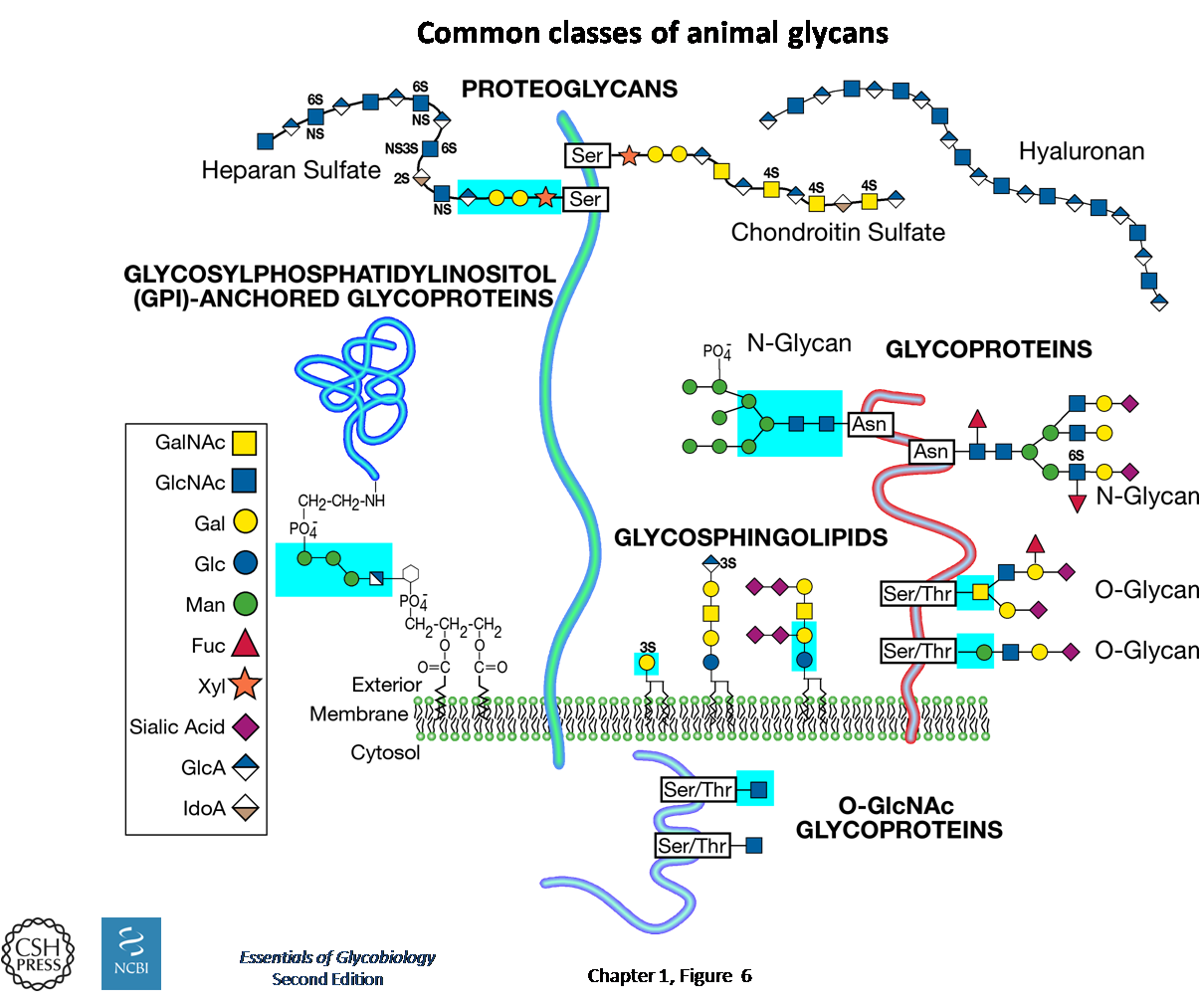 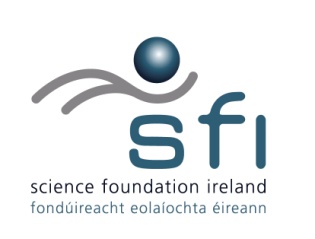 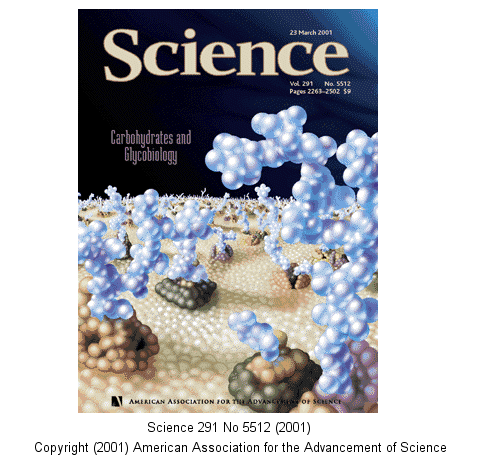 Carbohydrates facilitate the interaction between cells and:

 Other cells
 Viruses
 Bacteria
 Toxins
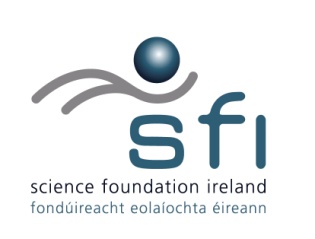 Influenza Viruses
H5N1 Avian Flu (South East Asia), 2008
A/H1N1 Swine Flu (Mexico), 2009
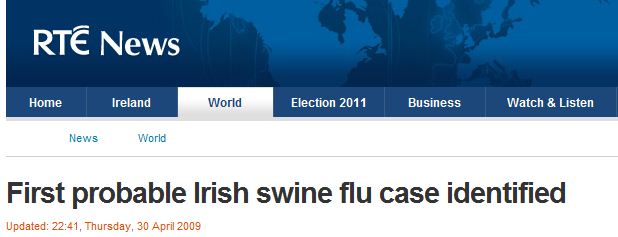 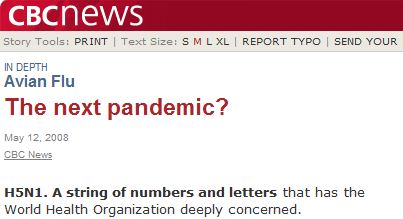 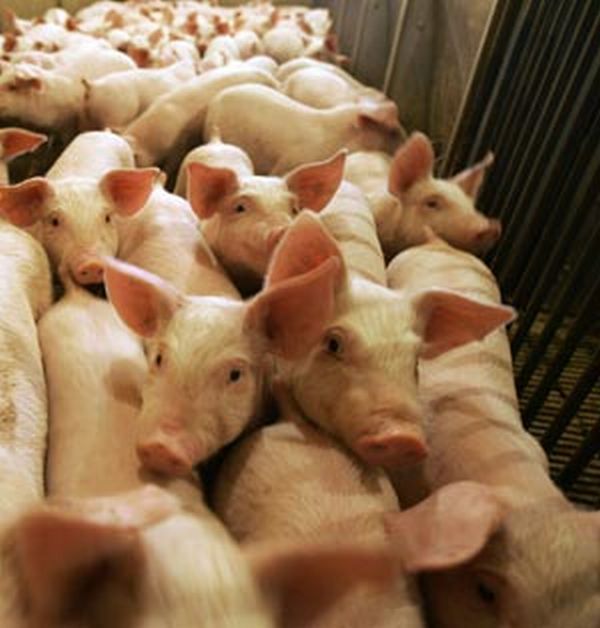 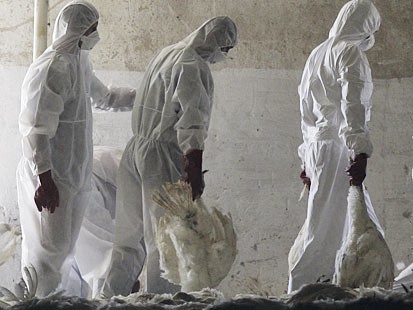 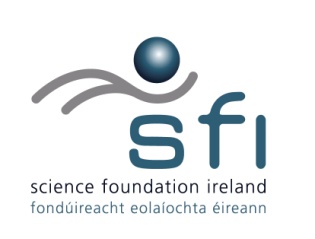 Influenza Virus H1N1
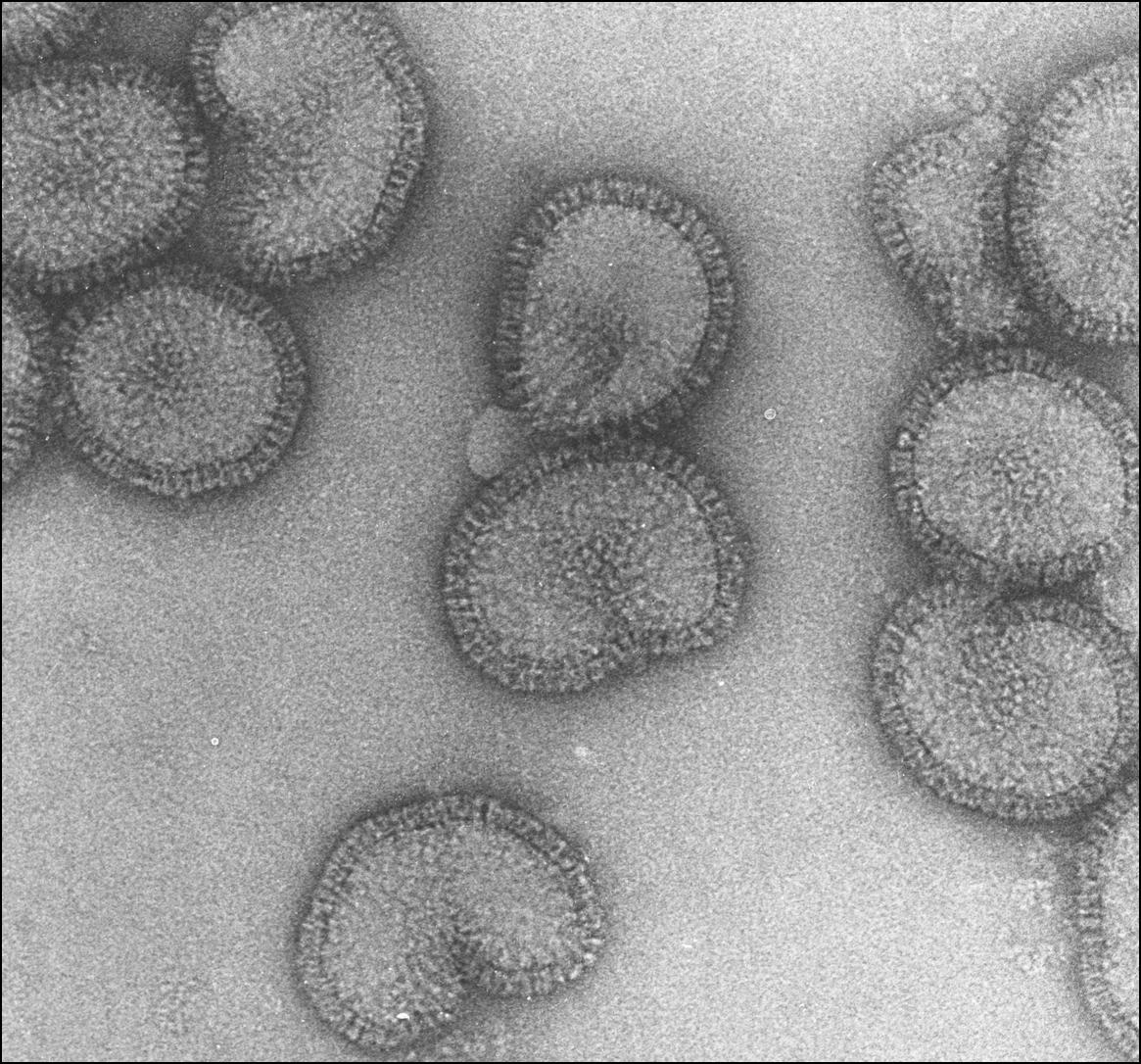 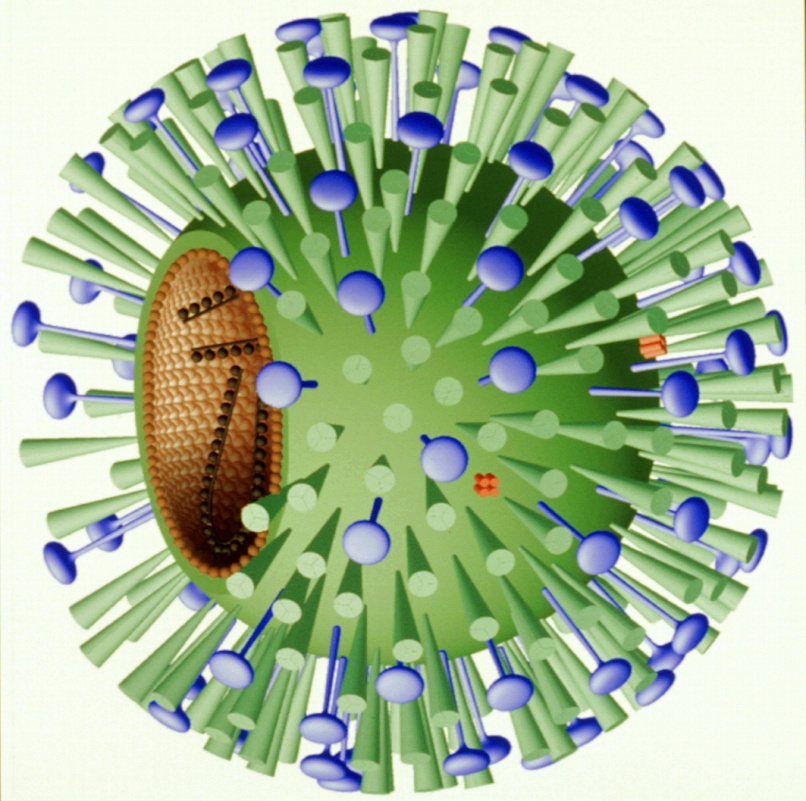 http://download.roche.com/selection/tamiflu2009/html/detail_8.html
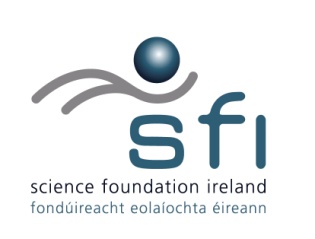 http://www.esrf.eu/news/general/flu/ (Credits: Rob Ruigrok/ UVHCI)
[Speaker Notes: An electron microscopy image of the flu virus. Credits: Rob Ruigrok/ UVHCI.]
Flu Virus Infection ad Replication
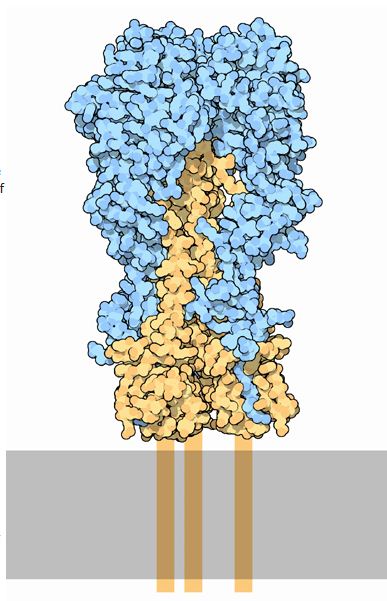 Virus binds sialic acid containing carbohydrates on the cell surface via hemagglutinins.
Virus delivers  its genome into the host cell.
Produces new copies of the viral proteins.
Exits the cell while neuraminidases cleave the sialic acid from the glycans on the cell surface.
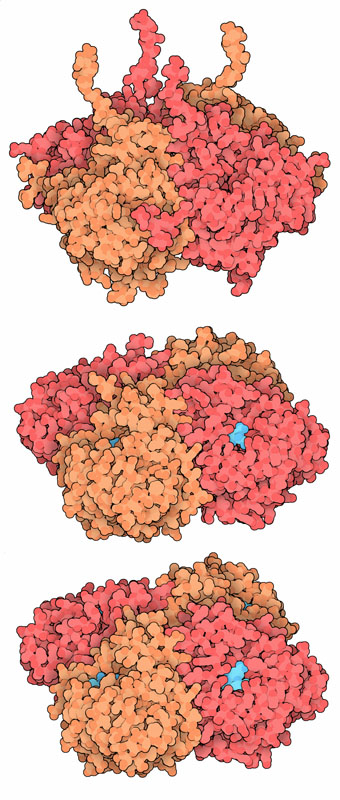 2) Neuraminidase
1) Hemagglutinin
http://www.pdb.org/pdb/static.do?p=education_discussion/molecule_of_the_month/pdb113_1.html
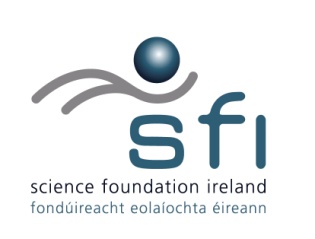 http://www.pdb.org/pdb/static.do?p=education_discussion/molecule_of_the_month/pdb76_1.html
[Speaker Notes: surface to  favor mobility of the virus , allowing the virus to spread]
Glycomimetic Drug Design
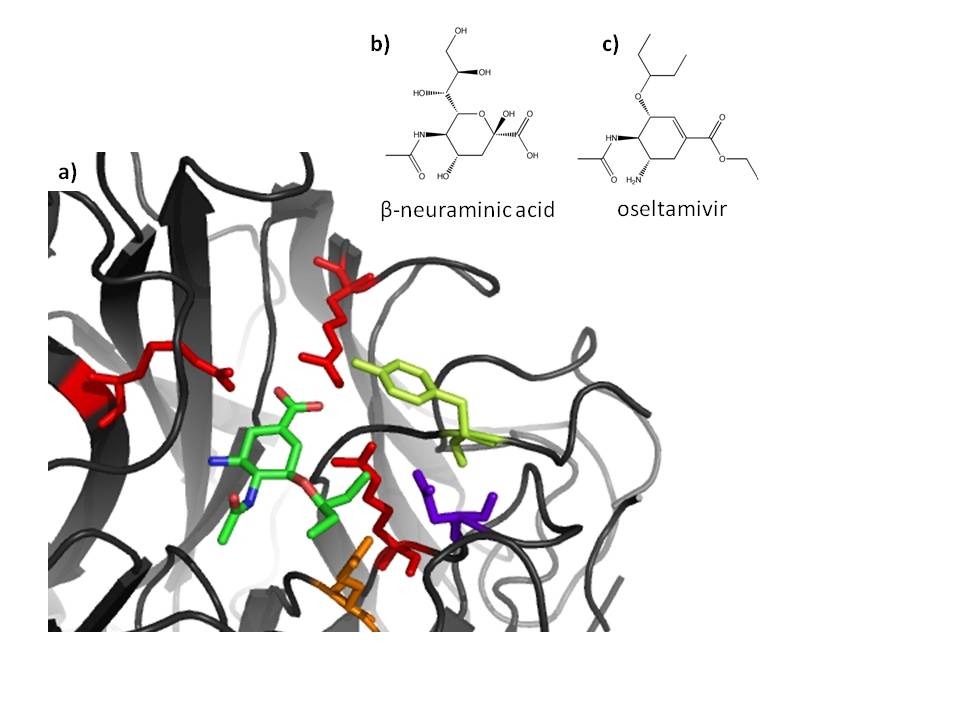 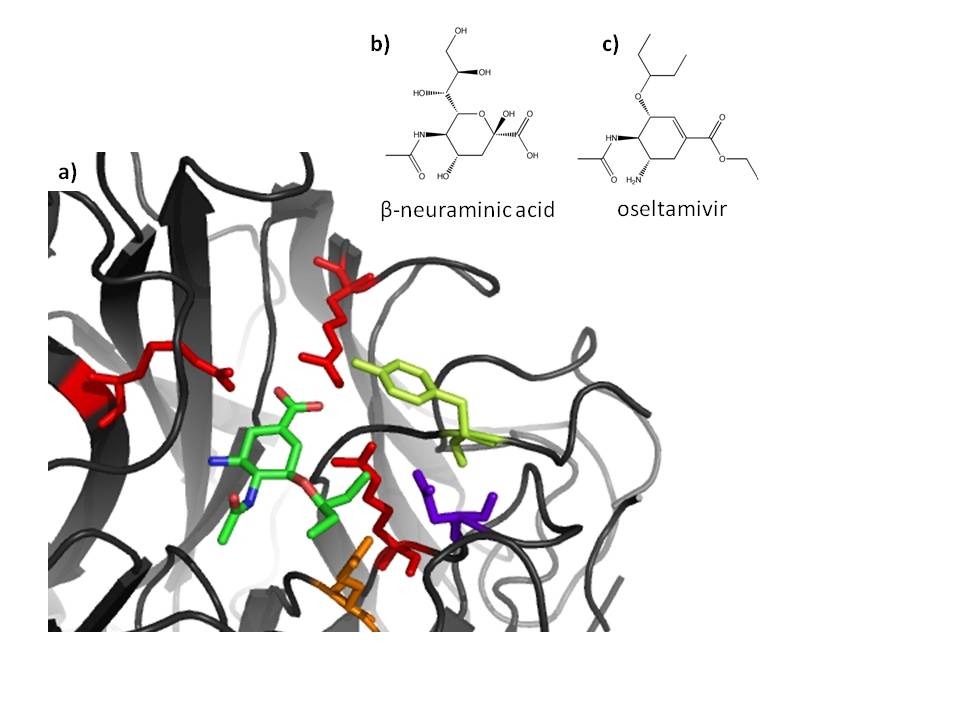 Fadda E. and Woods R.J., Drug. Disc. Today (2010), 15, 596-609
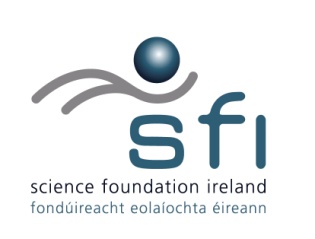 PDBID 3CL0
[Speaker Notes: Panel a) Structure of the de-esterified form of the neuraminidase inhibitor oseltamivir in complex with the H274Y mutant of influenza virus N1 neuraminidase that displays resistance to treatment with oseltamivir  (PDBID 3CL0, Ref.[136]). Schematic representations of the natural substrate (neuraminic acid) and the inhibitor are shown in Panels b) and c), respectively.]
Polysaccharides Structure
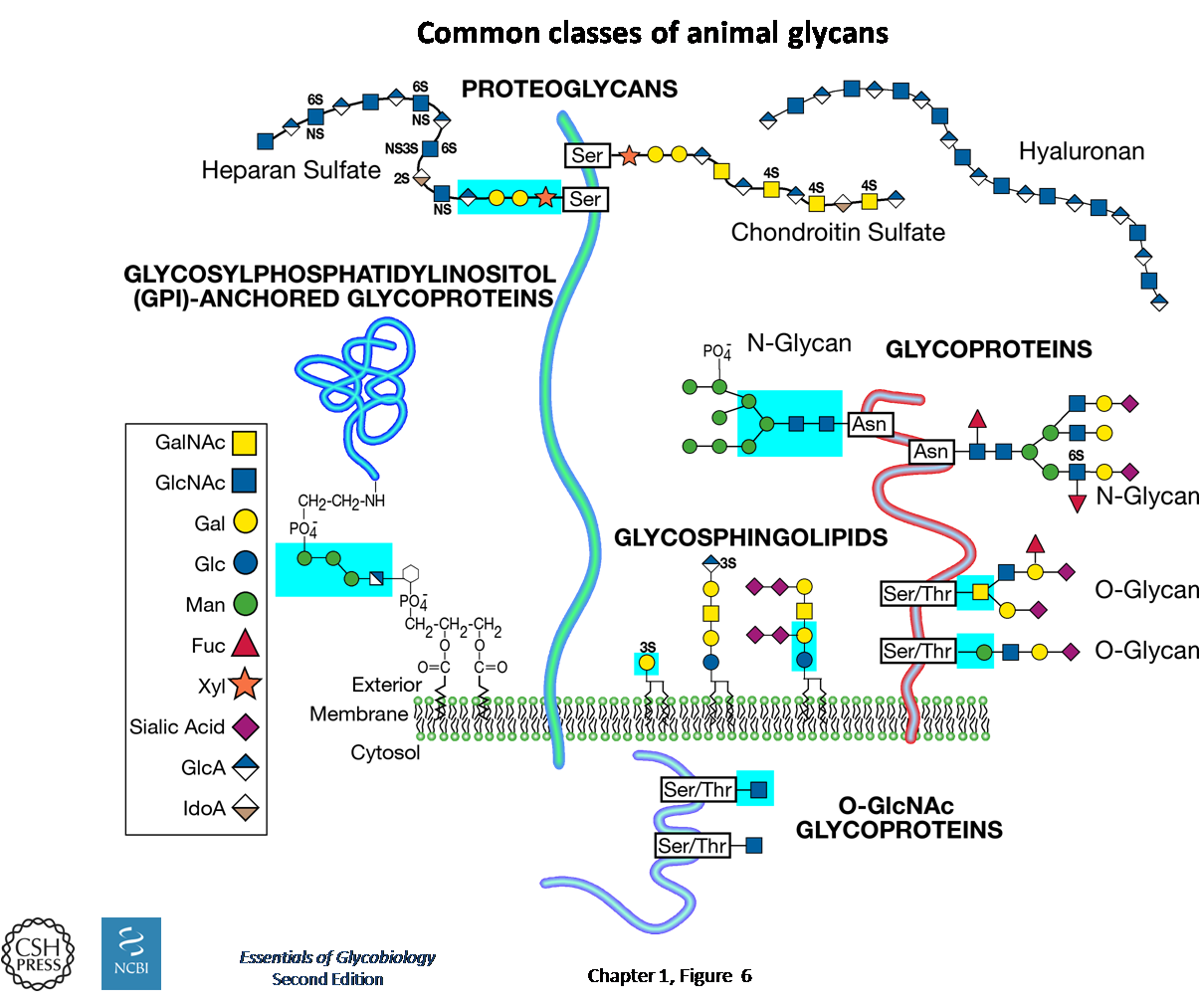 branched
 extremely flexible
 amphipathic
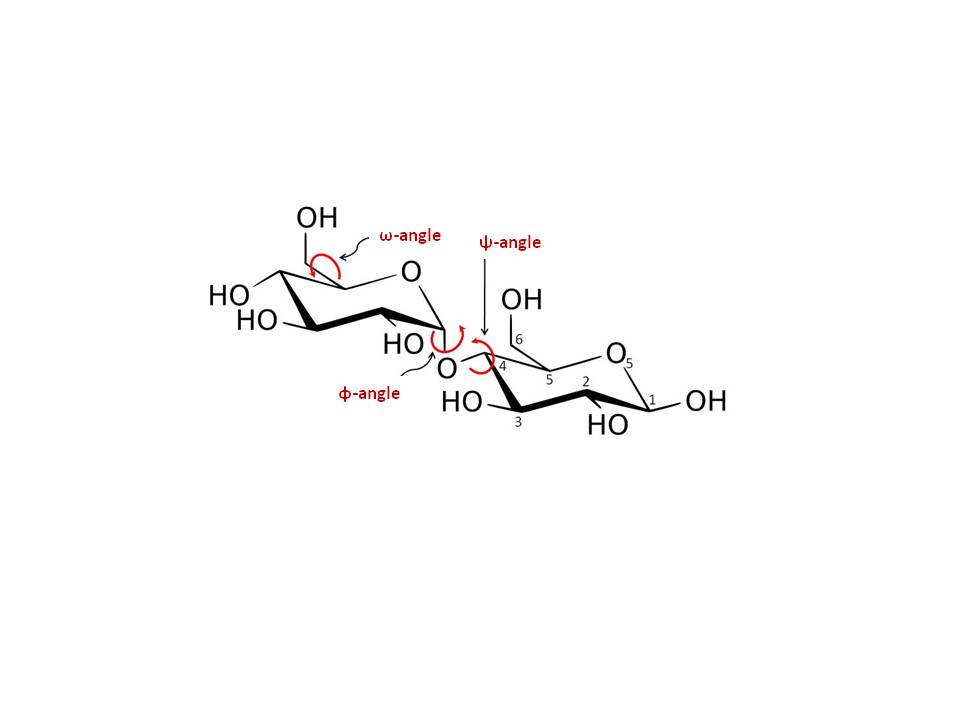 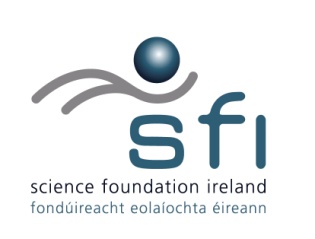 [Speaker Notes: From 3 monosaccharides→ 27648 trisaccharides!]
Legume Lectins: Concanavalin A
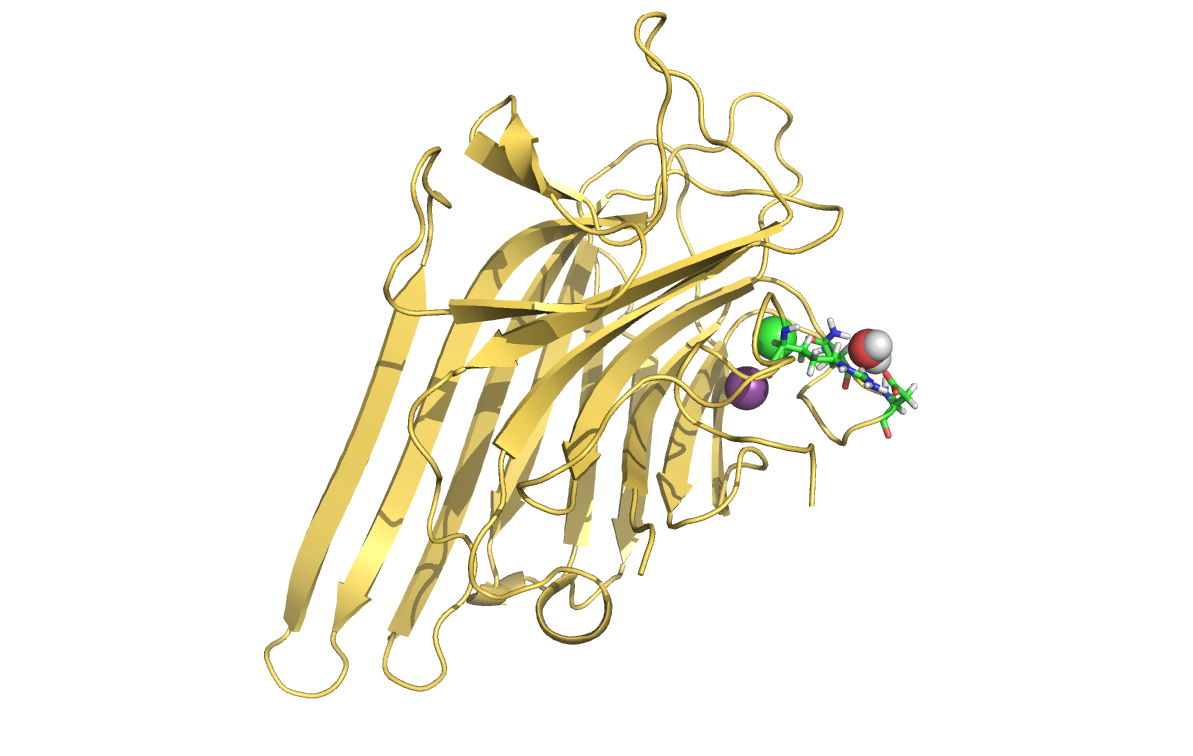 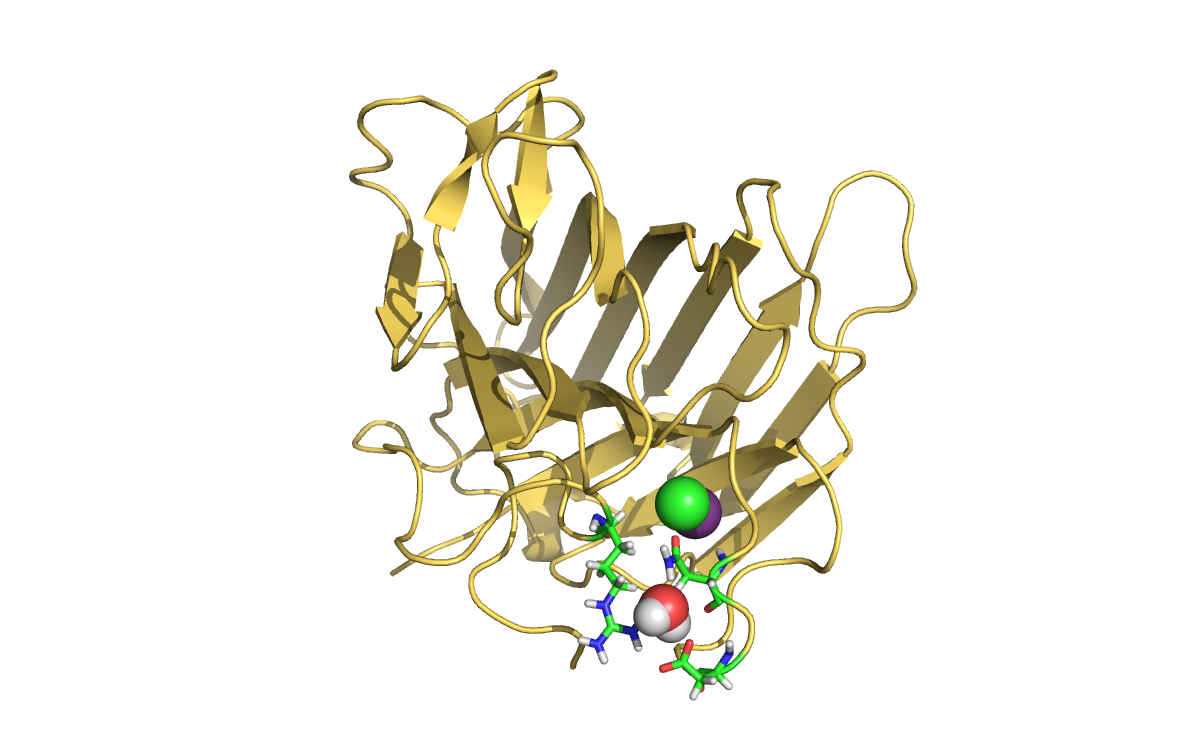 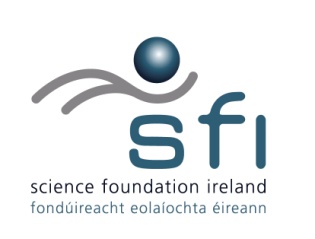 Legume lectins use water molecules not only to bind the metals, but also for carbohydrate binding.
[Speaker Notes: Legume lectins represent the largest and more thoroughly studies family of sugar-binding proteins. Legume lectins’ primary structure is amazingly highly conserved, although they exhibit a variety of monosaccharides and oligosaccharides specificities. They all exhibit the “jelly roll” fold aka “lectin fold”, all have the two ions Ca and Mn, necessary to bind the carbohydrate. The binding site looks like a small depression on each monomer’s surface and has a classic D and N residue, in ConA the Gly is replaced by an ARG. ConA is a mannose/glucose specific lectin.]
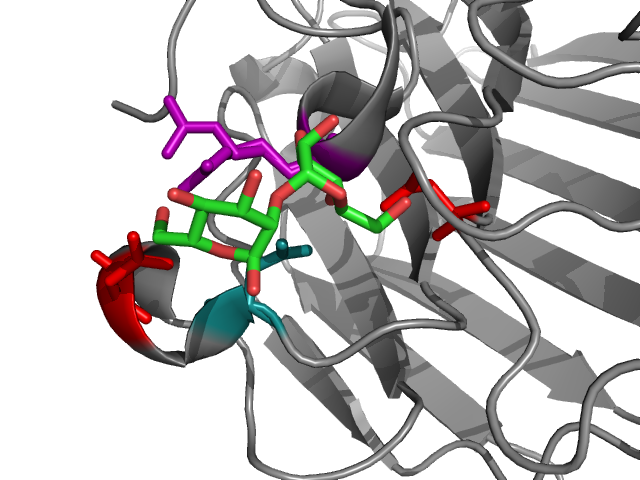 Carbohydrate binding    a) Hbonds (enthalpic)  b) Desolvation (entropic)
“High” energy water
Protein∙nH2O + Carb ∙mH2O → 
                          Complex ∙qH2O + (n+m-q)H2O
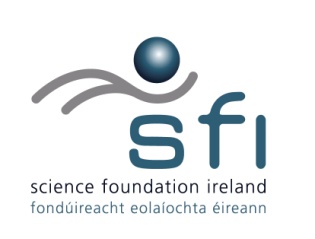 Klein et al., Ang. Chem. (2008), 120, 2733-2736
Lemieux, Acc. Chem. Res. (1996), 29, 373
[Speaker Notes: Crystal structures of carbohydrate-binding proteins reveal dense networks of intermolecular hbonds, but these bonds can only form after desolvation of the binding surface.
Complex formation involves the interchange of carbohydrate-OH groups with H2O molecules, which is not an obviously favorable process.

Both carbohydrates and carbohydrate binding sites are actually amphiphylic. It has been argued that their surfaces might be inefficiently hydrated so that the water on the left of Eq. Is high energy and drives the formation of the complex.]
Displacement of Structural Water
Design of glycomimetics that displace structural water upon binding.
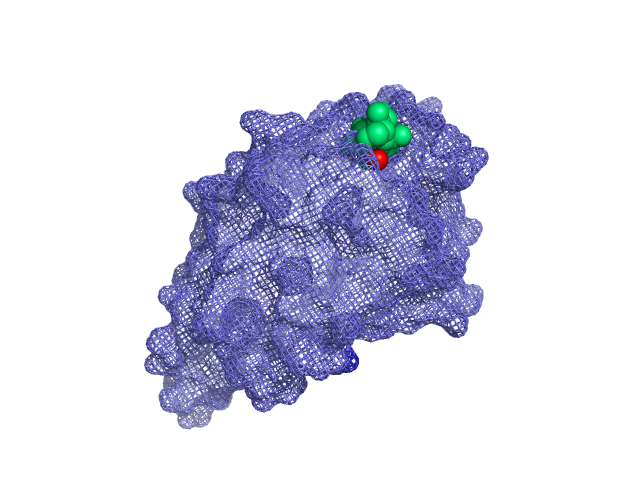 Higher binding affinity due to gain in entropy for the release of well ordered water into bulk. 

Binding affinity of structural water.
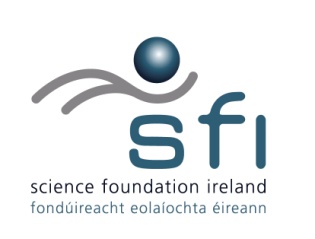 HIV Protease Inhibitor Design
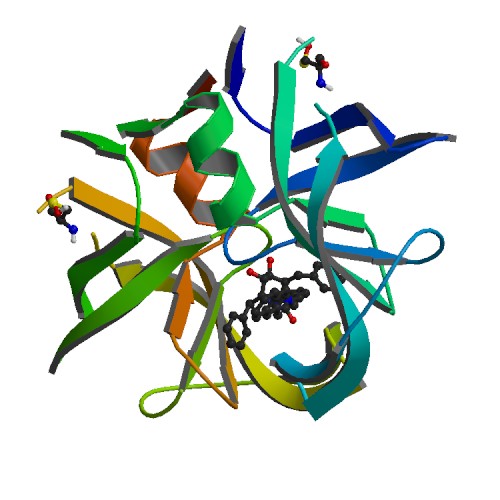 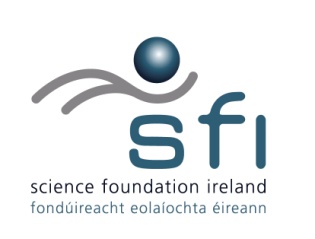 Lam et al,  Science (1994), 263, 380-384; PDBid 1HVR
[Speaker Notes: Non-peptide cyclic urea ligand. The water displaced had a binding free energy between -4-6 kcal/mol in one instance and -10 +/- 0.5 from Barillari et al JACS.]
Structural water in Concanavalin A
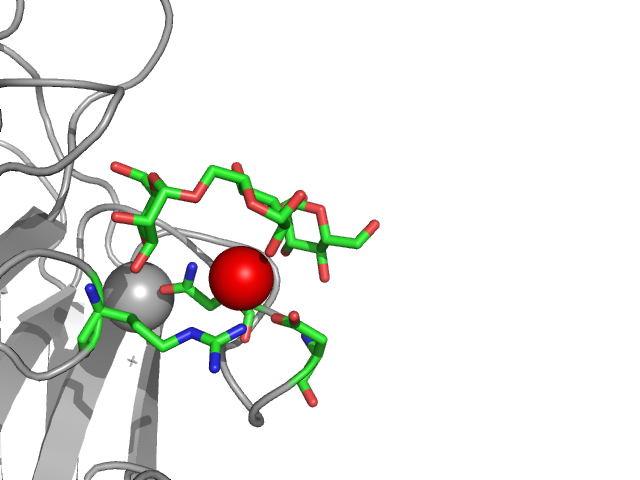 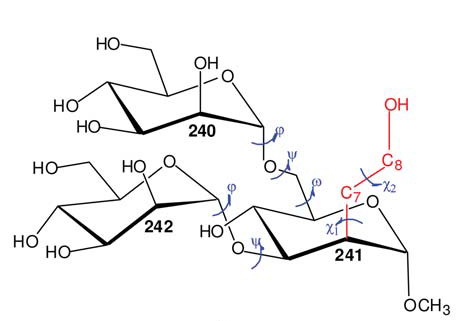 Man-a-(1-6)-[Man-a-(1-3)]-Man
N14
D16
Kadirvelraj R. et al,  J. Am. Chem. Soc. (2008), 130, 16933-16942
R228
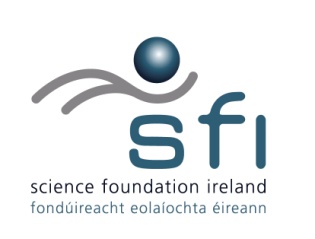 PDBid: 1CVN
[Speaker Notes: The main problem for consideration of water molecules in drug design is to know which molecules are important in mediating the interaction between a protein and a ligand and which instead can be targeted for displacement.
Is it really worthwhile to target water molecules for displacement through rational design.]
Structural water in Concanavalin A
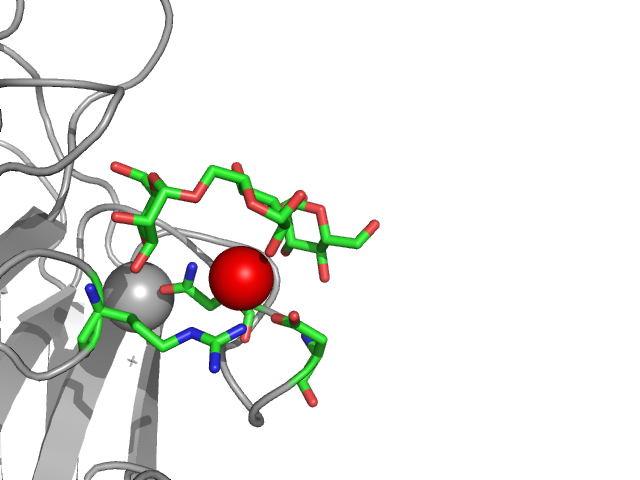 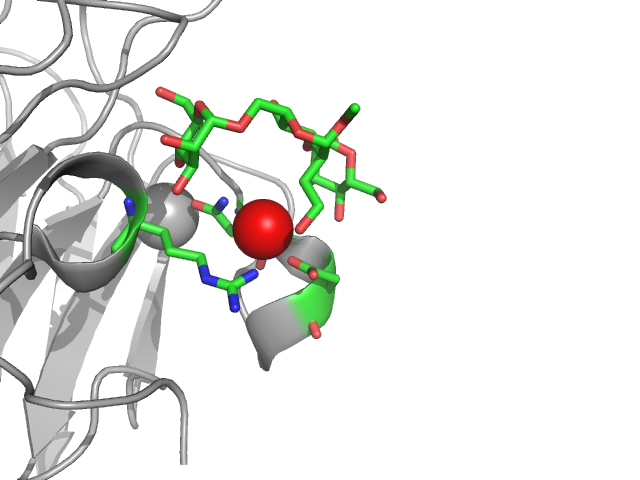 Man-a-(1-6)-[Man-a-(1-3)]-Man
N14
D16
R228
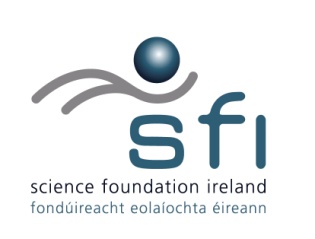 PDBid: 1CVN
PDBid: 3D4K
[Speaker Notes: The main problem for consideration of water molecules in drug design is to know which molecules are important in mediating the interaction between a protein and a ligand and which instead can be targeted for displacement.
Is it really worthwhile to target water molecules for displacement through rational design.]
Questions
What is the energetic contribution that makes this water so highly conserved?

 Water model dependence?

 Is it possible to displace the water?

  Why the synthetic ligand is not  successful in  displacing the structural water?
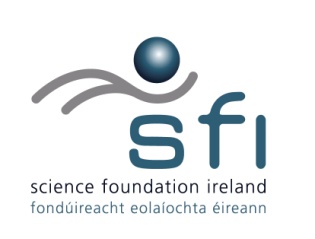 Standard Binding Free Energy
“.. Then there is the dynamics vs. static problem: drug molecules and their binding targets never stop moving, folding and flexing. Modelling this realistically is hard, and increases the computational burden substantially.”

D.Lowe, Nature, 7 May 2010
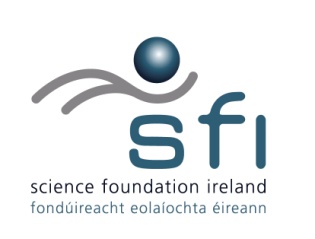 Double Decoupling Approach: Thermodynamic breakdown
Pw(sol)
P(sol) + w(gas)
w(sol)
w(gas)
P(sol) + w(sol)
Pw(sol)
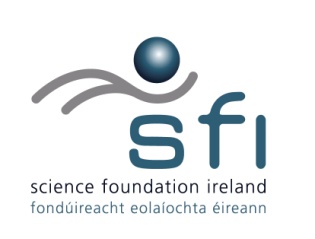 Gilson et al., Biophys J. (1997), 72, 1047-1069
Hamelberg and McCammon, J. Am. Chem. Soc. (2004), 126, 7683-7689
[Speaker Notes: Thermodynamic breakdown of the double decoupling method.]
Double Decoupling Approach
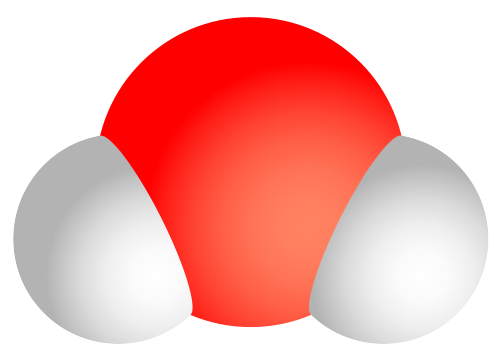 only vdW
“ghost”
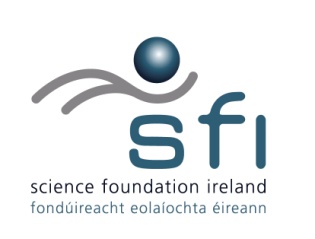 fully interacting
Gilson et al., Biophys J. (1997), 72, 1047-1069
Hamelberg and McCammon, J. Am. Chem. Soc. (2004), 126, 7683-7689
[Speaker Notes: External coordinates can be defined as the 3 degrees of freedom due to rotation as defined by the 3 euler angles of any three atoms used to define the molecular axes of A.
DG is defined as the free energy required to decouple the water from the binding site of P during the simulation. During the later part of the simulation when B is weakly coupled to A, B would have to explore the entire simulation box in order for DG to converge. This can be circumvented by constraining the coordinates of B to occupy the binding site of A using a restraining potential while decoupling the interaction of B. 

The first term can be evaluated using TI by molecular dynamic simulation as lambda is varied from 0 to 1. The third term is a correction term due to the constraining of the translational degrees of freedom of B during the free energy simulation. They are the change in free energy when the constrained ligand is allowed to expand and occupy a volume 1/C0 (and to rotate freely)]
3- and 5-Site Water Models
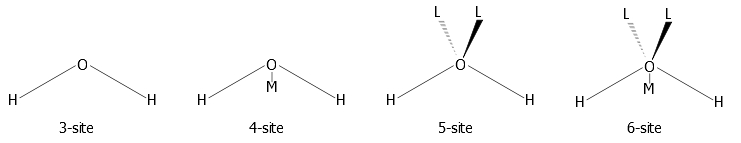 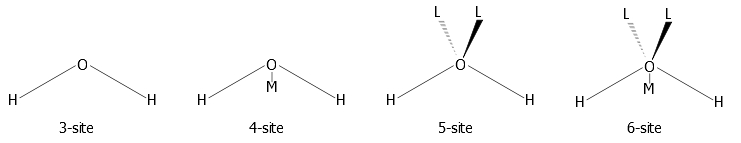 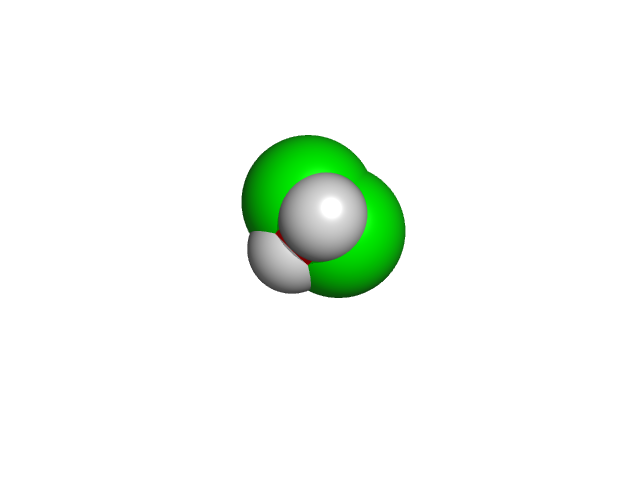 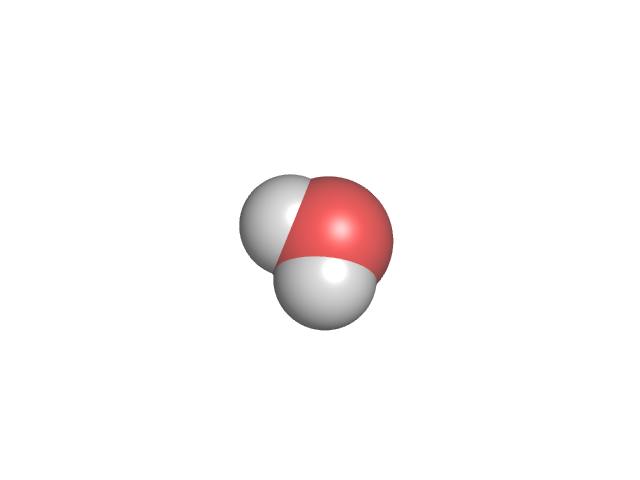 TIP3P§
TIP5P*
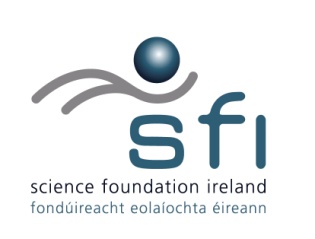 §Jorgensen et al., J. Chem. Phys. (1983), 79, 926
*Mahoney and Jorgensen, J. Chem. Phys. (2000), 112, 8910
[Speaker Notes: T3P vs. T5P
The large computational demand imposed by such models does not necessarily equate to higher accuracy. The water is often represented by rigid three point charge models as TIP3P which has been parameterized for a single temperature 298 K and therefore poorly captures the temperature dependence of its properties.]
DGw of 3- and 5-Site Water Models
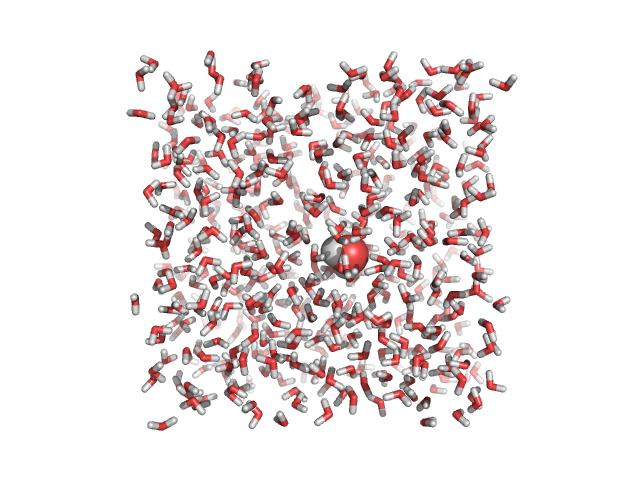 25 Å
Desolvation free energies (all values in kcal/mol).
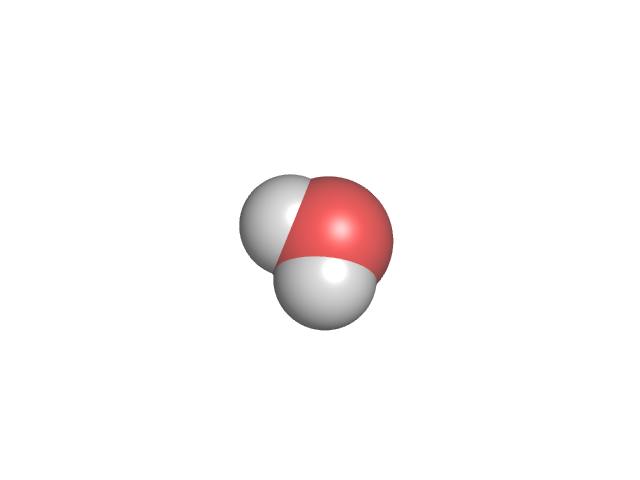 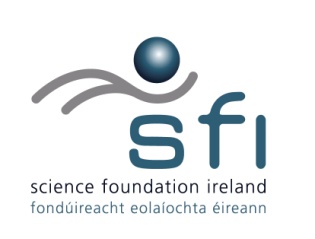 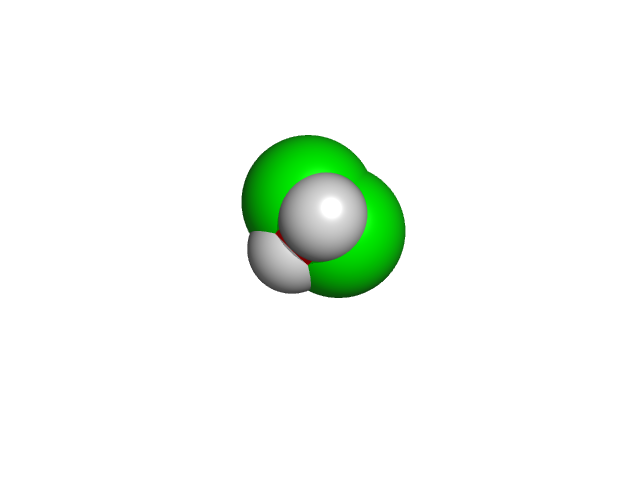 [Speaker Notes: T3P vs. T5P
The large computational demand imposed by such models does not necessarily equate to higher accuracy. The water is often represented by rigid three point charge models as TIP3P which has been parameterized for a single temperature 298 K and therefore poorly captures the temperature dependence of its properties.]
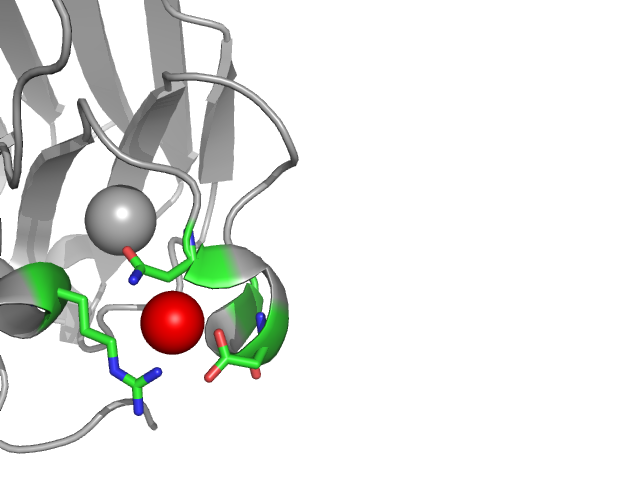 Free ConA (1GVK)
All values in kcal/mol
Correction term of -3.0 kcal/mol
[Speaker Notes: 1GKB is at 1.56 Angstroms resolution.
Hysteresis indicates 0.7 kcal/mol error]
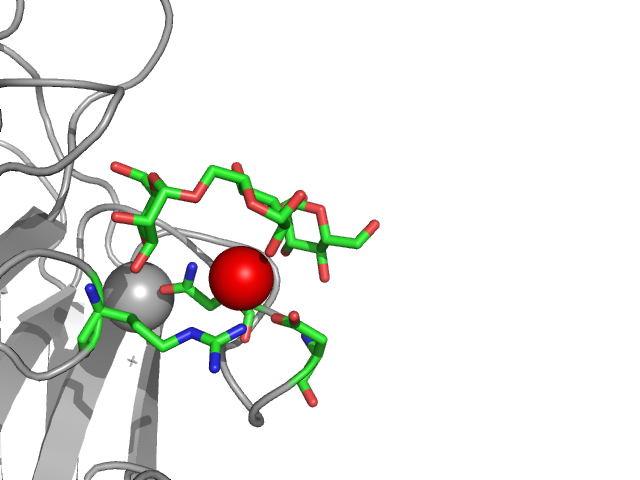 ConA/3MAN (1CVN)
All values in kcal/mol
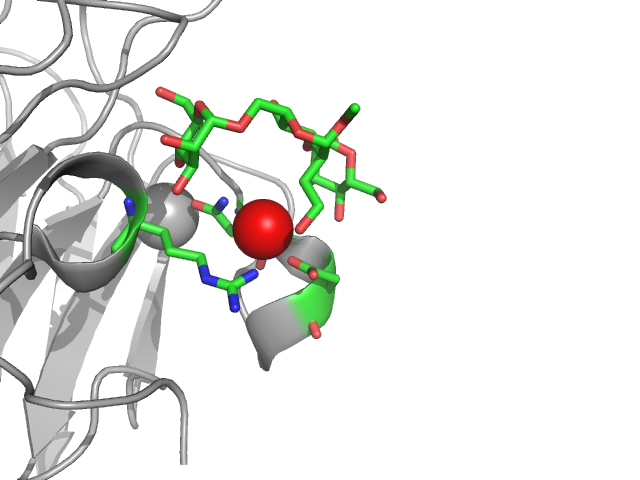 ConA/3HET (3D4K)
All values in kcal/mol
[Speaker Notes: The binding of the native ligand induces only a small displacement in the position of the conserved water relative to the ligand-free structure, but the synthetic ligand significantly distorts the position.

Exp binding energy of 3MAN vs hydroxyet]
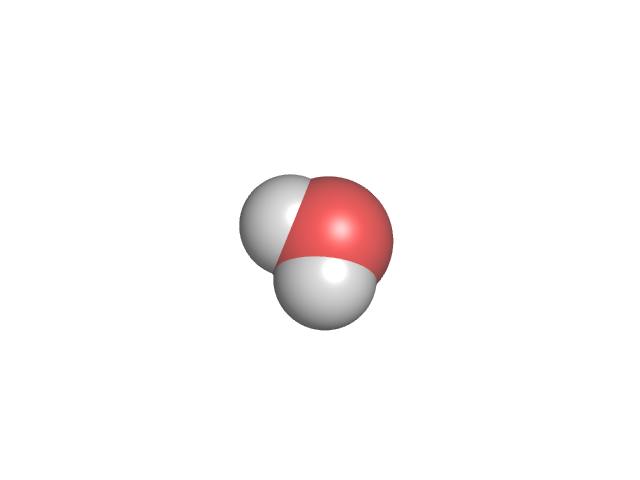 Standard Binding Free Energies (TIP3P)
All values in kcal/mol
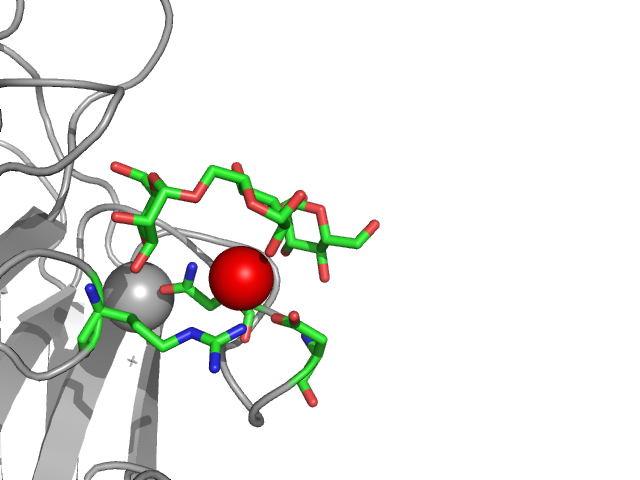 ConA/3MAN
ConA/3HET
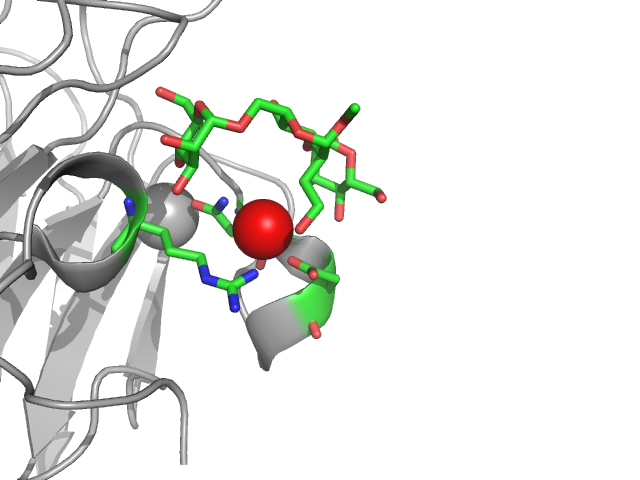 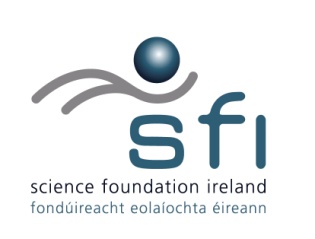 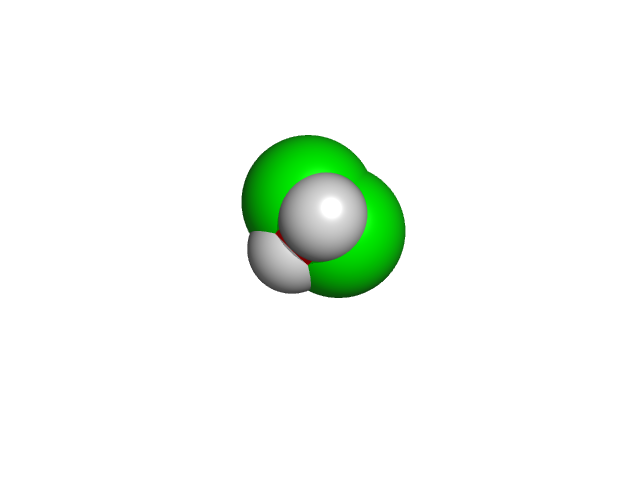 Standard Binding Free Energies (TIP5P)
All values in kcal/mol
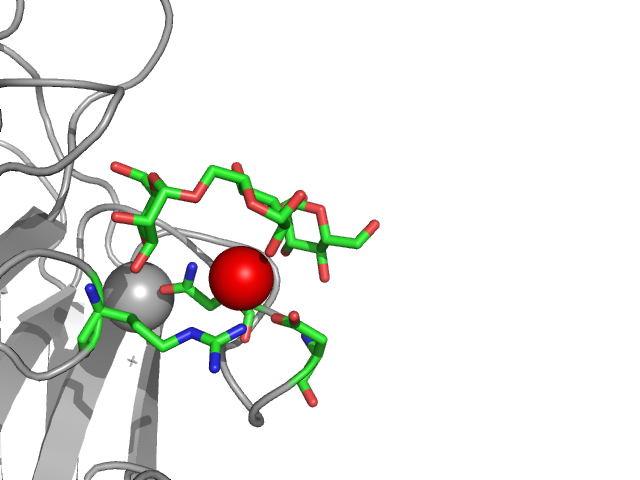 ConA/3MAN
ConA/3HET
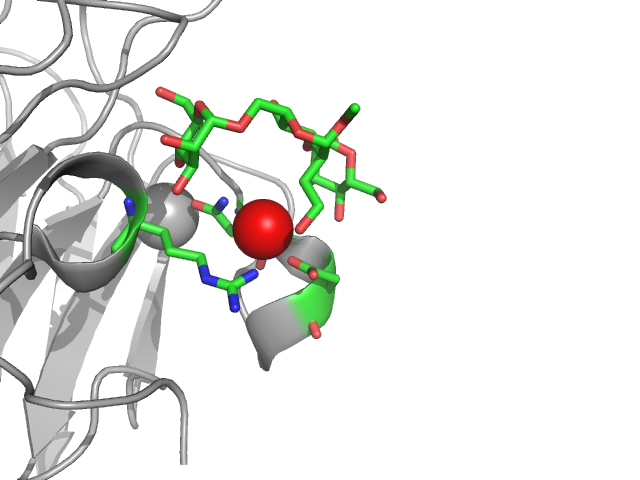 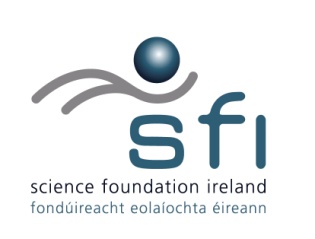 Changing vdW parameters:TIP3P-MOD
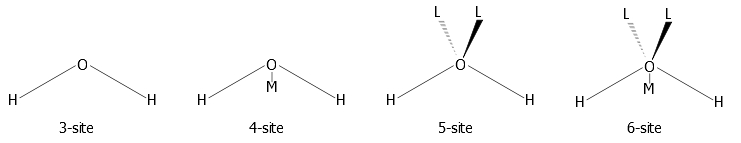 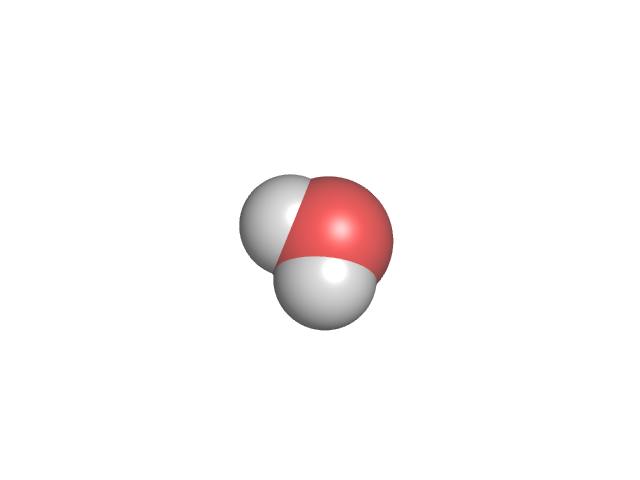 TIP3P-MOD§
“By increasing the depth of the vdW well from 0.152 kcal/mol to 0.190 kcal/mol, the solvation energies of small alkanes improved compared to experimental data.”
§ Sun and Kollman, J. Comp. Chem. (1995), 16(9), 1164-1169
[Speaker Notes: Non-bonded vdW parameters for T3P water could be adjusted without significantly changing its liquid water properties. By increasing the depth of the vdW well from 0.152 kcal/mol to 0.190 kcal/mol, the solvation energies of small alkanes improved compared to experimental data.]
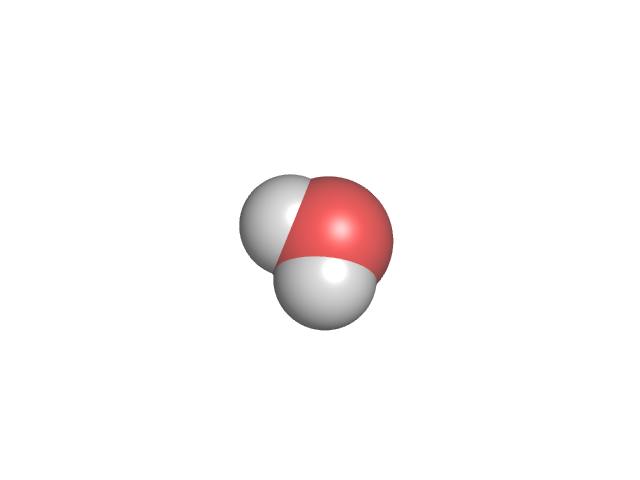 Standard Binding Free Energies (TIP3P-MOD)
All values in kcal/mol
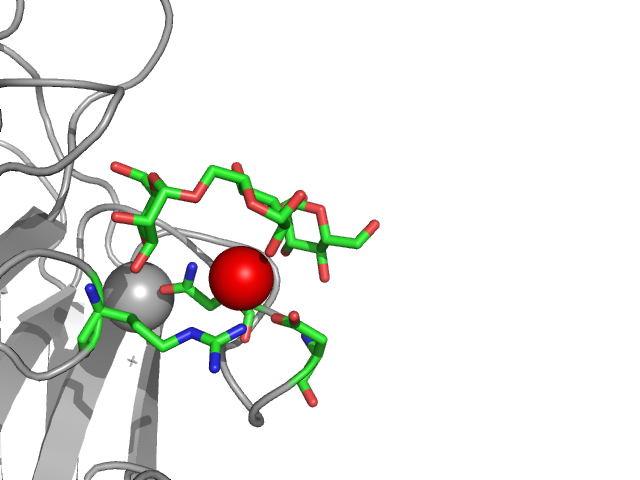 ConA/3MAN
ConA/3HET
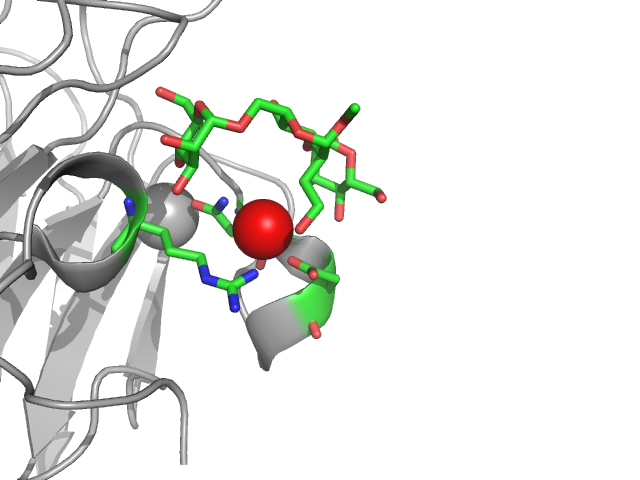 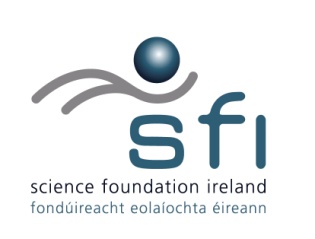 4-site water model TIP4P
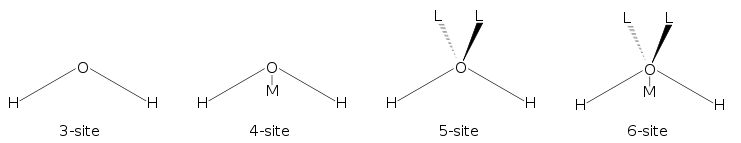 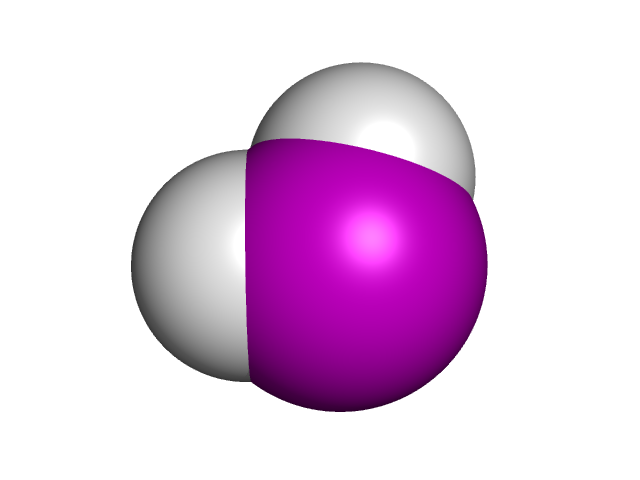 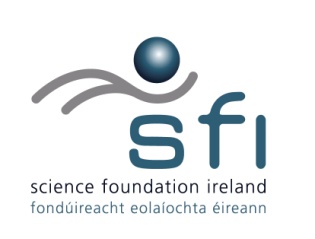 §Jorgensen et al., J. Chem. Phys. (1983), 79, 926
[Speaker Notes: Non-bonded vdW parameters for T3P water could be adjusted without significantly changing its liquid water properties. By increasing the depth of the vdW well from 0.152 kcal/mol to 0.190 kcal/mol, the solvation energies of small alkanes improved compared to experimental data.]
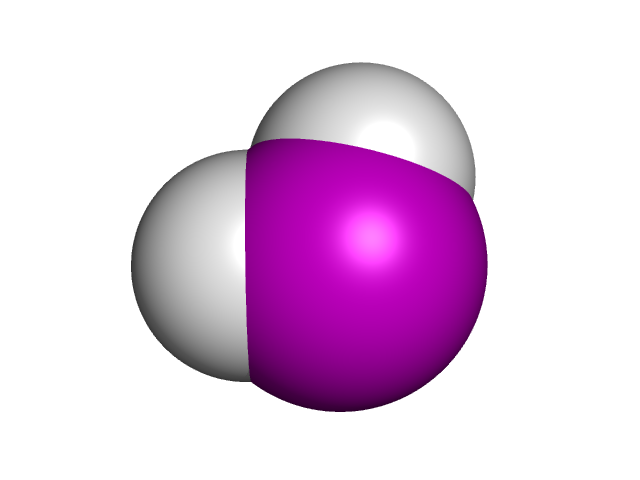 Standard Binding Free Energies (TIP4P)
All values in kcal/mol
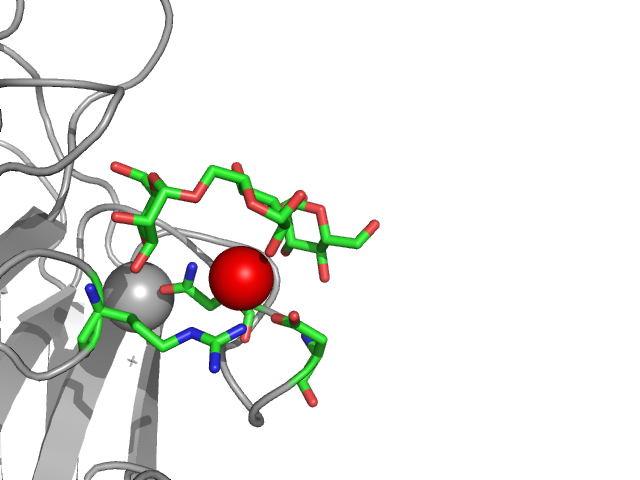 ConA/3MAN
ConA/3HET
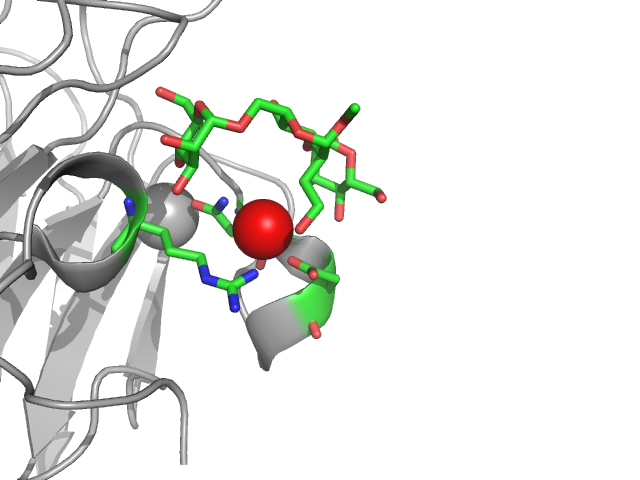 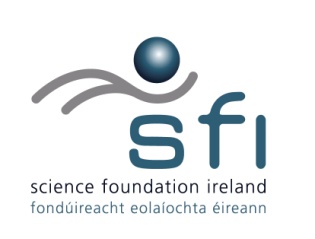 [Speaker Notes: Í]
Does the water have a structural function in ConA?
it depends on the water model…
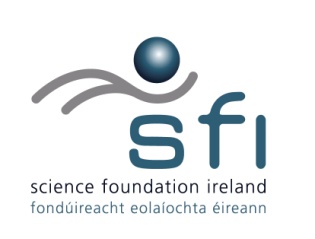 [Speaker Notes: Í]
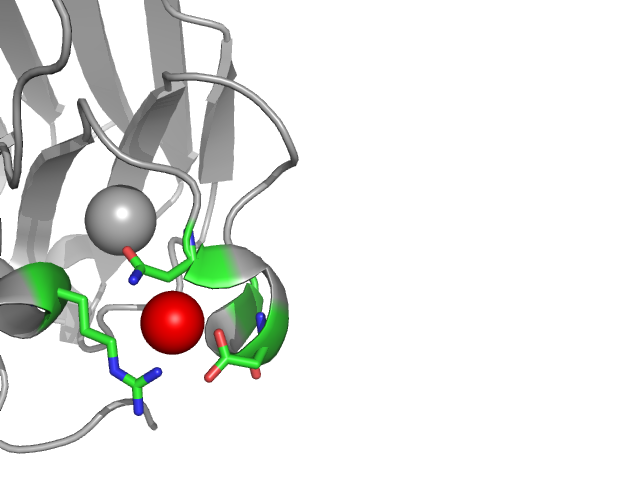 3MAN Glycomimetic Candidates
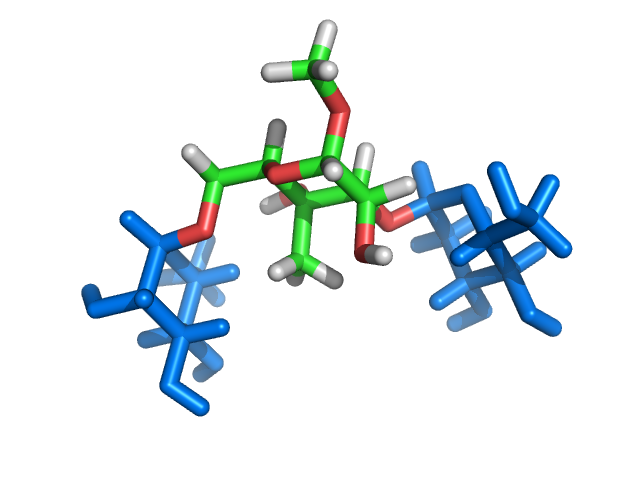 a)
a)
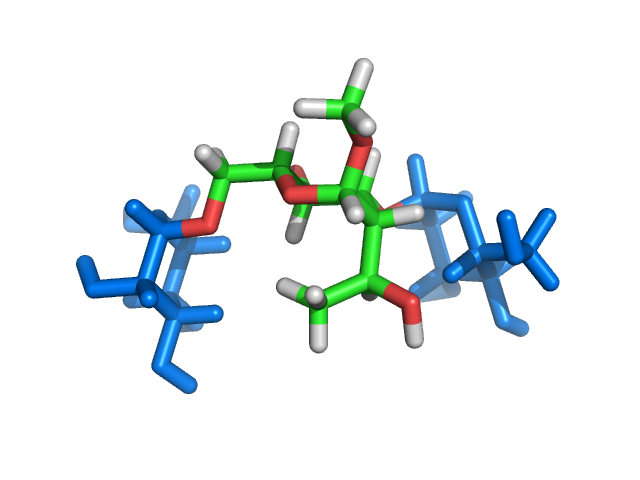 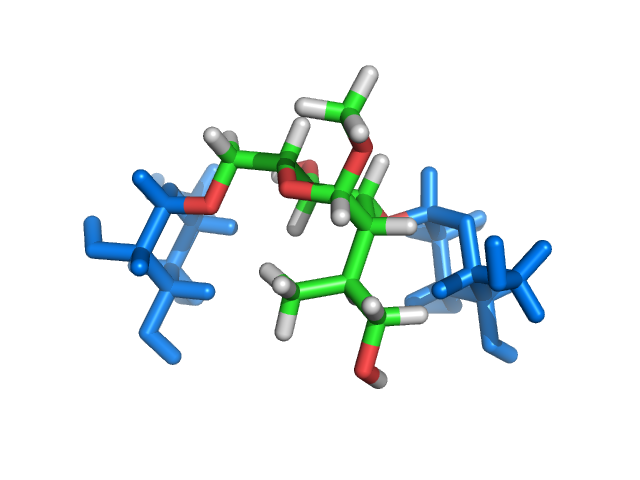 c)
b)
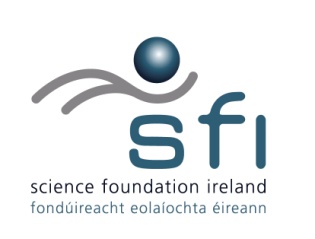 Conclusions
The choice of water model has a significant impact on the assessment and interpretation of standard binding free energies.

Within the context of non-polarizable force fields, TIP5P 5-site model seems to be a step in the right direction.

The water is not displaced by the synthetic ligand because it is able to preserve its tetrahedral coordination.

A bulkier synthetic ligand (e.g. hydroxypropyl) might be able to form favourable vdW contacts with N14 Cb, with the OH replacing the water in the binding site.
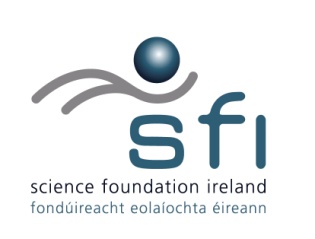 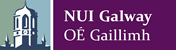 Acknowledgements
@ Sickkids:
Dr. Régis Pomès
Chris Neale
Prof. Rob Woods
Oliver Grant
Joanne Martin 
Hannah Smith 
Niall Walshe
Dr. Nina Weisser
Dr. Lori Yang
Dr. Jen Hendel 
Dr. Marleen Renders
Valerie Murphy
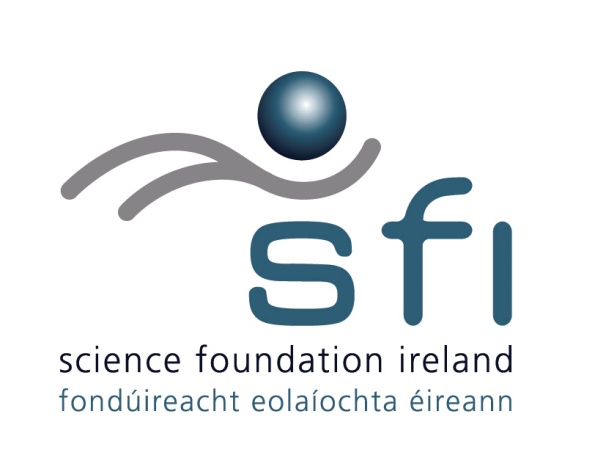 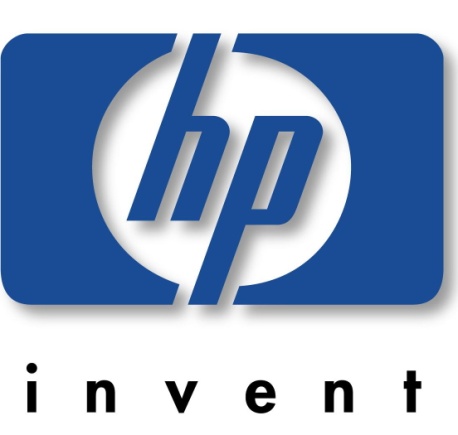 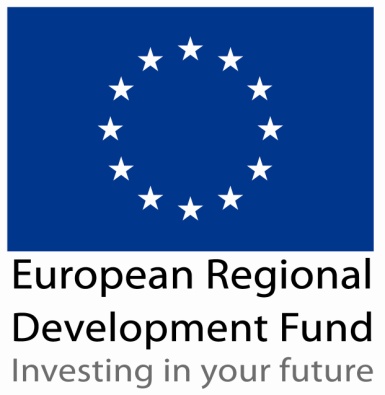 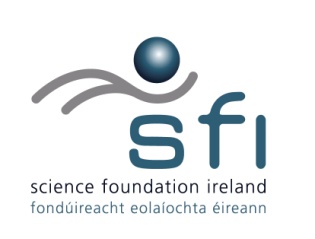 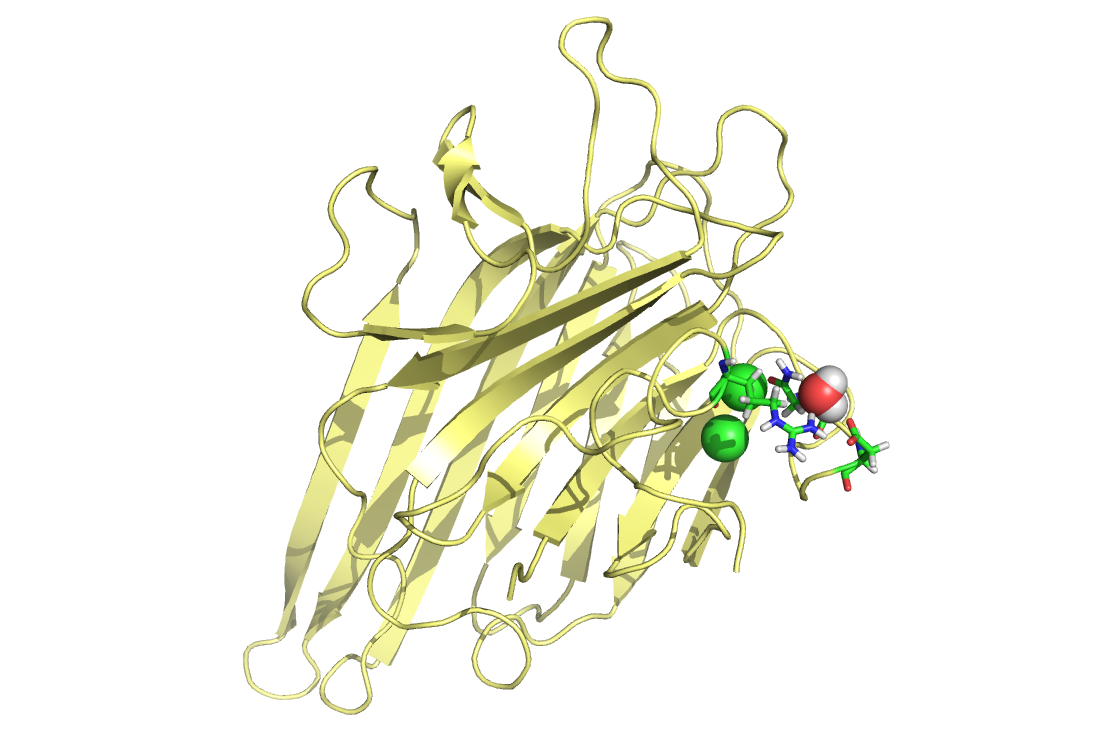 Unbound ConA with TIP3P-MOD
All values in kcal/mol
* Shirts and Pande, J. Chem. Phys. (2005), 122, 134508-13
[Speaker Notes: Non-bonded vdW parameters for T3P water could be adjusted without significantly changing its liquid water properties. By increasing the depth of the vdW well from 0.152 kcal/mol to 0.190 kcal/mol, the solvation energies of small alkanes improved compared to experimental data.]
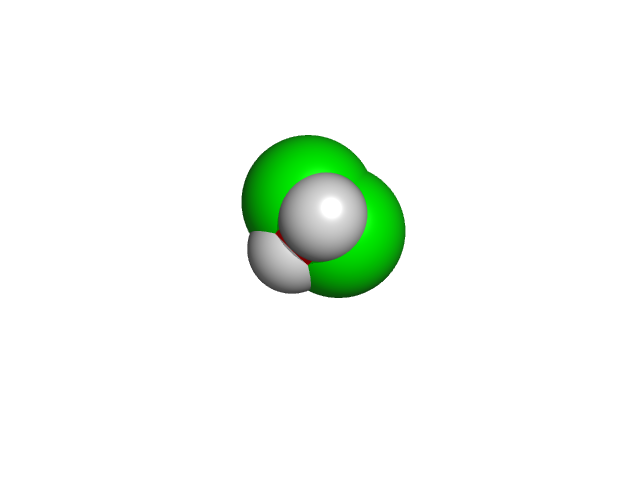 1CVN vs. 3D4K (TIP5P)
All values in kcal/mol
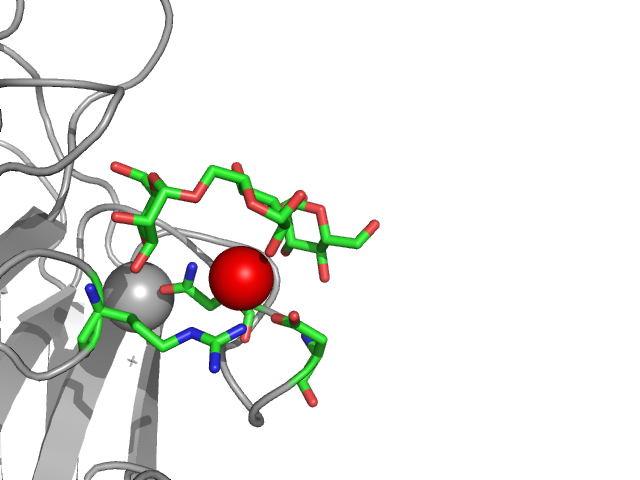 1CVN
3D4K
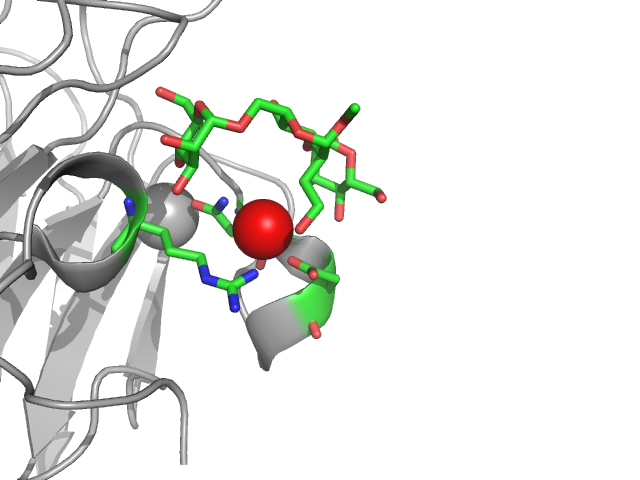 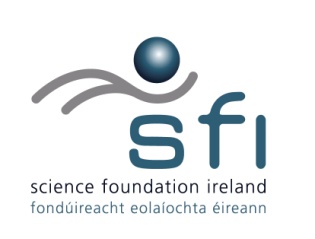